Parts of a Rocket
Mr. Jobb, 2015
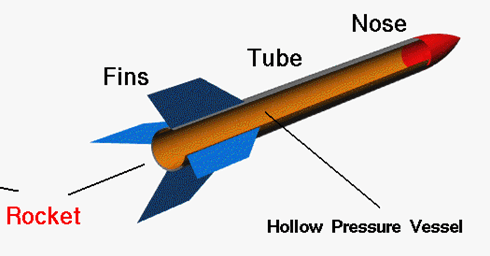 Nose Cone
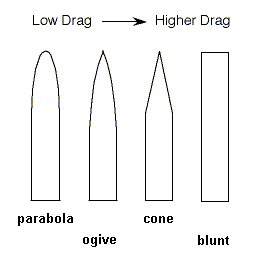 Body Shapes
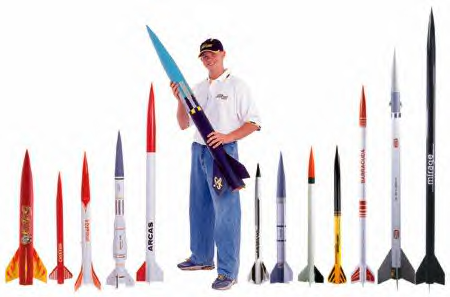 Fin Shapes
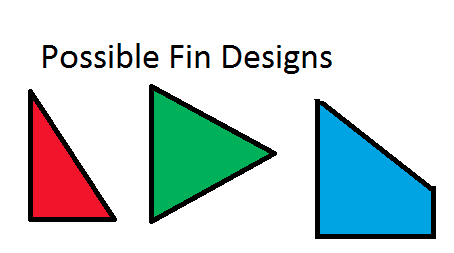